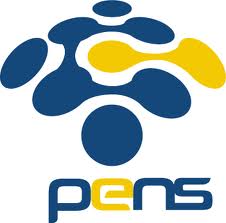 Database 2PL/SQL (2)
Disampaikan Oleh :
Wiratmoko Yuwono
Politeknik Elektronika Negeri Surabaya
Materi
Handling Exception
Prosedur
Fungsi
Mengelola Subprogram
Pembuatan “Packages”
Pembuatan triger database
1. Handling Exception
Exception
Exception merupakan suatu kondisi kesalahan yang didefinisikan secara internal sistem maupun oleh user.
Sebuah kesalahan dapat ditangani dengan :
Sebuah penangan (Handler)
Ditangani pada sistem environment
Menangani Exception
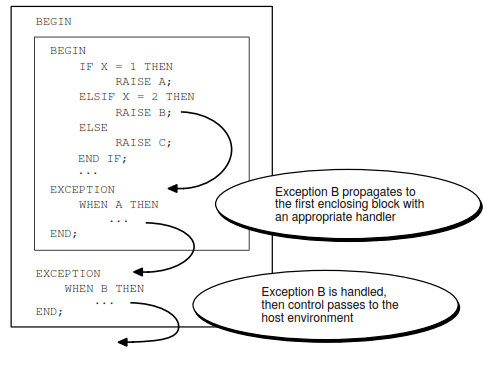 Syntax Exception
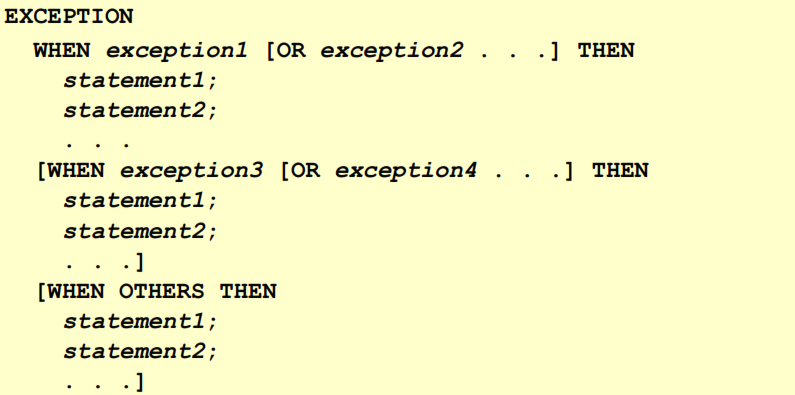 Klausa terakhir dari block exception
Tipe Exception
Exception dibedakan menjadi 2 :
Implisit exception
Standart Server Oracle
Non-standart Server Oracle
Explicit exception
User-Defined
Exception Standart
Exception Standart
Syntax
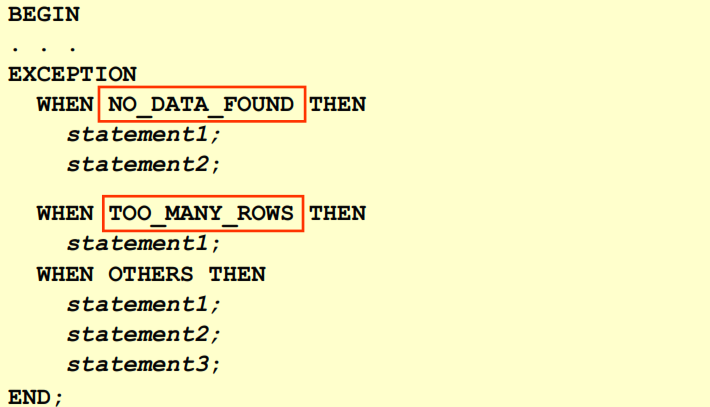 Exception NON-Standart
Menggunakan Pragma EXCEPTION_INIT
Tidak terdapat nama, tetapi dengan menggunakan Oracle error number
Declarative Section
Exception-handling section
DECLARE

Name the Exception
ASSOCIATE

PRAGMA EXCEPTION_INIT
REFERENCE

Handle Exception Raised
Exception NON-Standart
Syntax :
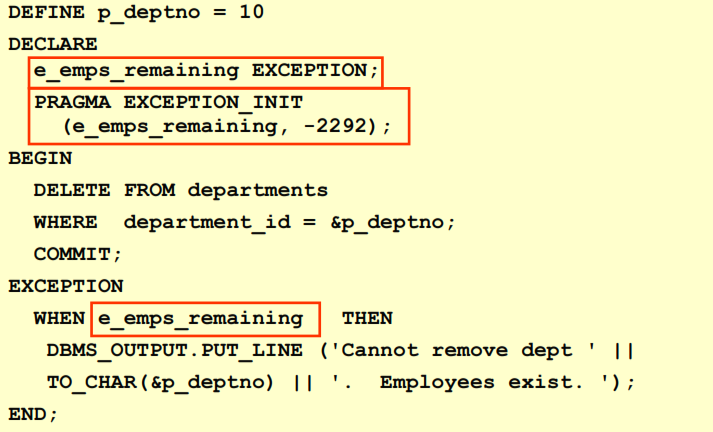 Fungsi Menangani Exception
SQLCODE : mengembalikan nilai numeric berupa code kesalahan
SQLERRM : mengembalikan pesan yang berasosiasi dengan angka kesalahan
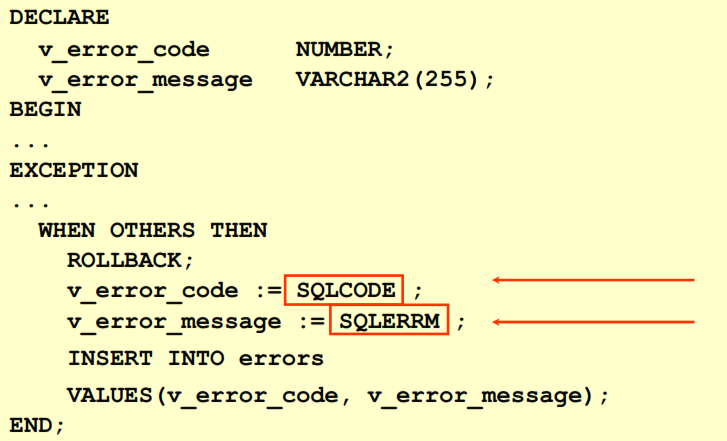 Fungsi Menangani Exception
Contoh
CREATE TABLE errors 
   (code NUMBER, message VARCHAR2(128), happened TIMESTAMP);
DECLARE
   name employees.last_name%TYPE;
   my_code NUMBER;
   my_errm VARCHAR2(32000);
BEGIN
   SELECT last_name 
   INTO name FROM employees WHERE employee_id = -1;
   EXCEPTION
      WHEN OTHERS THEN
         my_code := SQLCODE;
         my_errm := SQLERRM;
         dbms_output.put_line('Error code ‘
                          || my_code || ': ' || my_errm);

   INSERT INTO errors VALUES (my_code, my_errm, SYSTIMESTAMP);
END;
User Definition Exception
Declarative
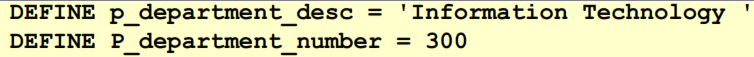 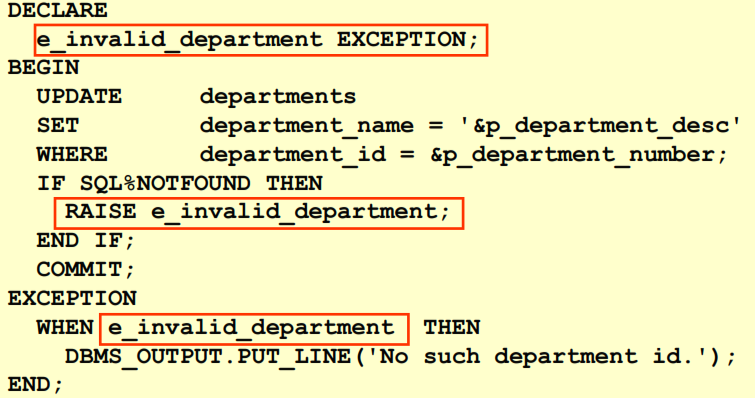 Raise Exception
Exception-handling
Prosedur RAISE_APPLICATION_ERROR
Digunakan untuk memunculkan pesan yang telah didefinisikan oleh user dari subprogram
Melaporkan error pada aplikasi dan mencegah terulangnya exception yang tidak tertangani
Digunakan dalam 2 tempat :
Excutable section
Exception Section
Syntax
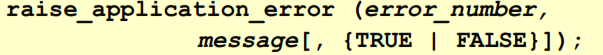 Prosedur RAISE_APPLICATION_ERROR
Excutable Section




Exception Section
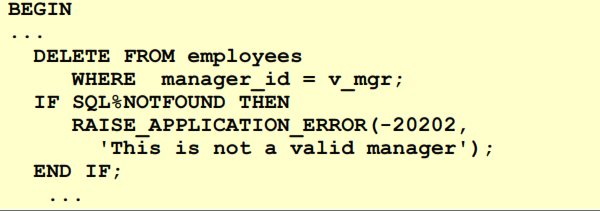 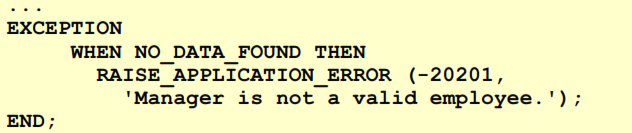 2. Prosedur
Pengertian Prosedur
Prosedur merupakan salah satu tipe dari subprogram yang menjalankan tindakan spesifik
Sebuah prosedur dapat disimpan dalam database sebagai obyek skema atau perulangan eksekusi
Syntax Procedure
Syntax




REPLACE berfungsi jika sebuah prosedur telah ada akan didrop dan direplace dengan yang prosedur yang baru
PL/SQL block untuk meletakkan block PL/SQL yang dimulai dengan BEGIN dan diakhiri dengan END
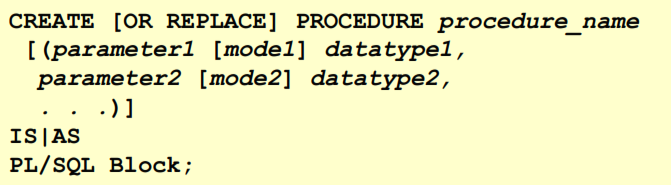 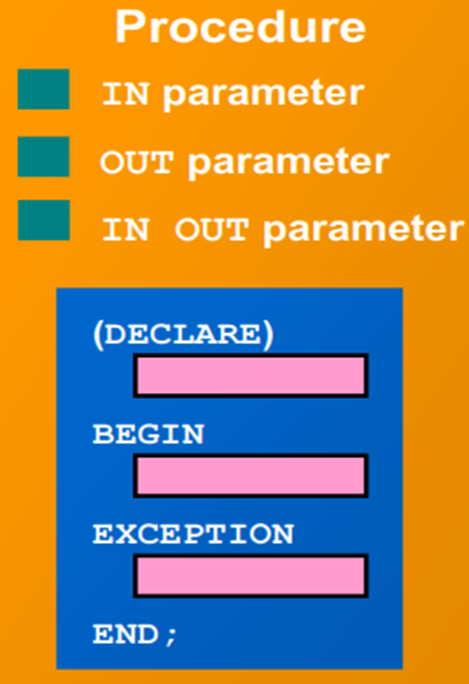 Parameter Formal vs Aktual
Parameter Formal : variabel yang ada didalam paramer list sebuah subprogram.
Parameter aktual : variabel atau ekspresi dalam paramater yang digunakan untuk memanggil sebuah subprogram.
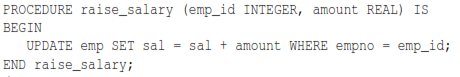 Parameter aktual
Parameter Formal
Raise_salary (emp_num,amount)
Parameter
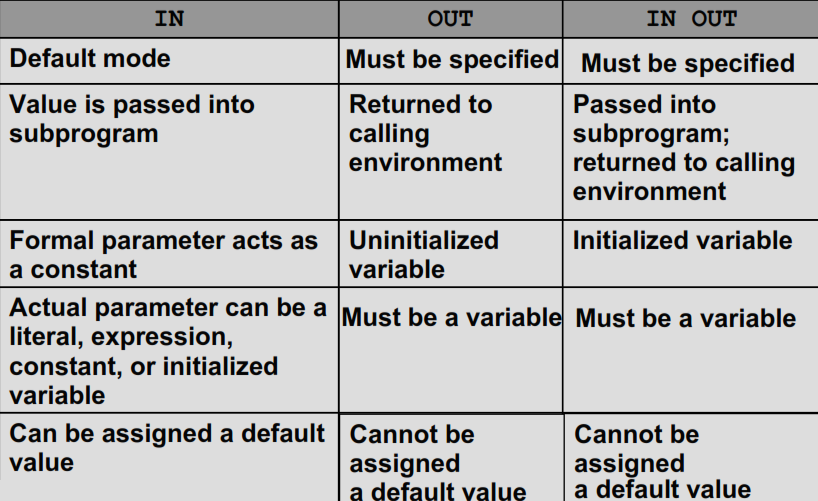 Parameter : IN
Contoh :
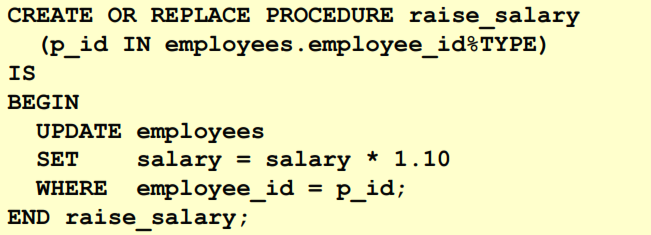 Eksekusi Procedure
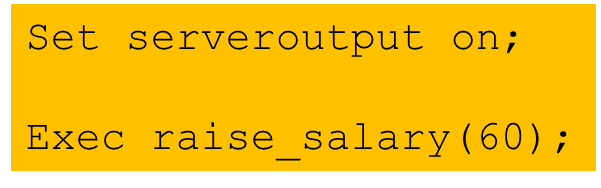 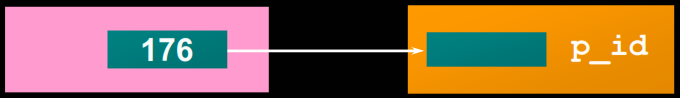 Parameter : OUT
Contoh :
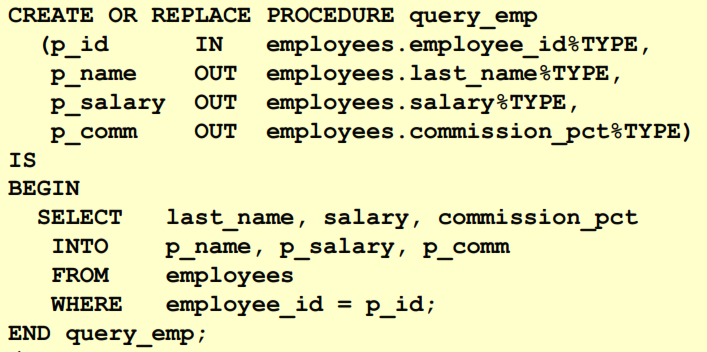 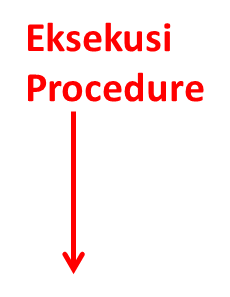 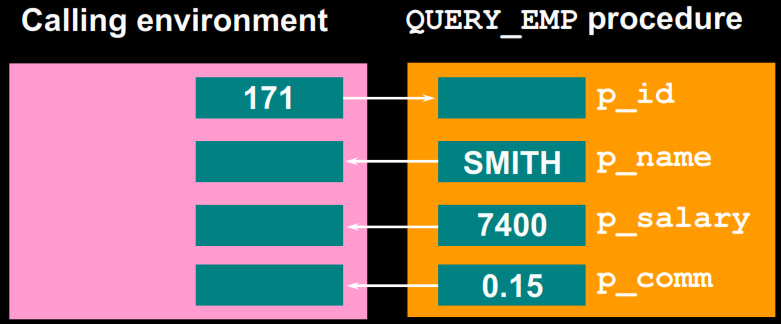 Variable	g_name	varchar2(25)
Variable	g_sal	number
Variabel	g_comm	number

Execute     query_emp(171, 	     :g_name,:g_sal,:g_comm)
Print 	     g_name
Parameter : IN OUT
Contoh :
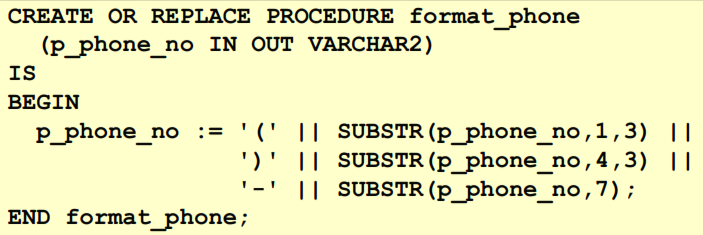 Variable g_phone_no	varchar2(15)
Begin
	:gphone_no := ‘8006330575’;
End;
Print g_phone_no
Execute format_phone (:g_phone_no)
Print g_phone_no
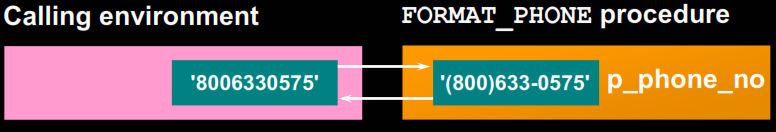 Eksekusi Procedure
Metode Melewatkan Parameter
Posisional :
Parameter aktual dalam susunan/format yang sama seperti pada parameter formal
Penamaan :
Parameter aktual dalam susunan/format sesuai dengan deklasari kita dengan menghubungkan setiap parameter dengan parameter formal
Kombinasi
Beberapa parameter aktual menggunakan format positional dan beberapa menggunakan format penaman
Melewatkan Parameter
Contoh
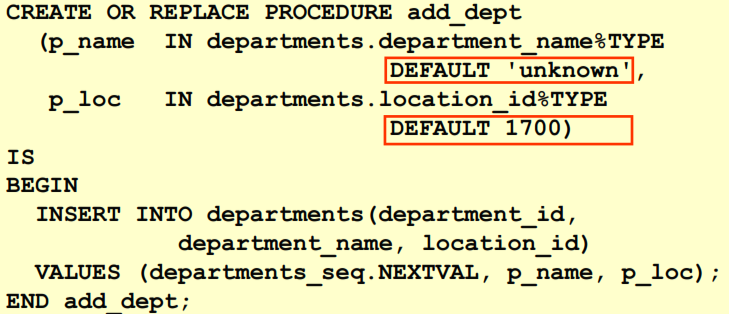 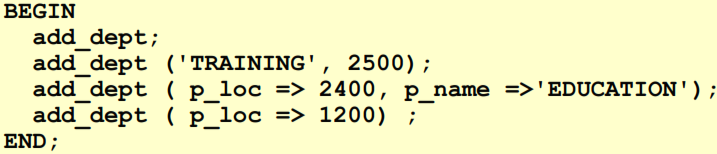 POSISIONAL
PENAMAAN
KOMBINASI
Deklarasi Subprogram
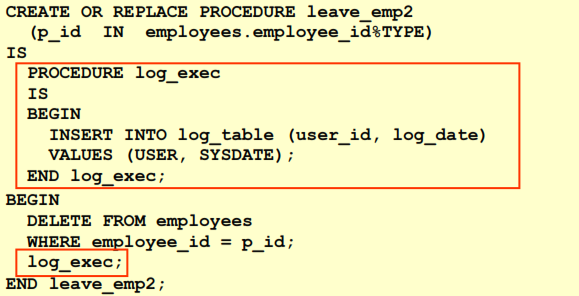 Pemanggilan procedur
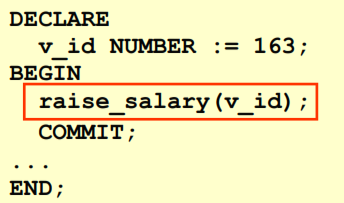 Dari anonymous block
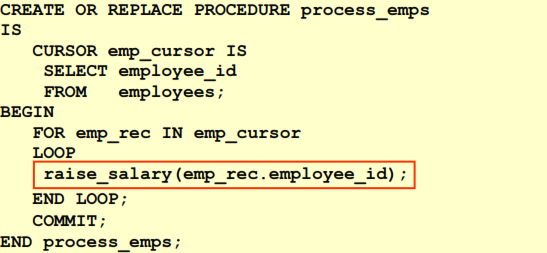 Dari Procedur yang lain
Handling exception
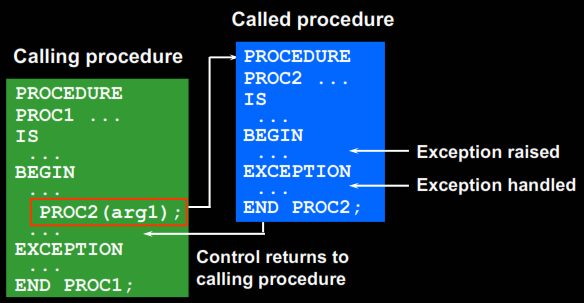 Unhandling Exception
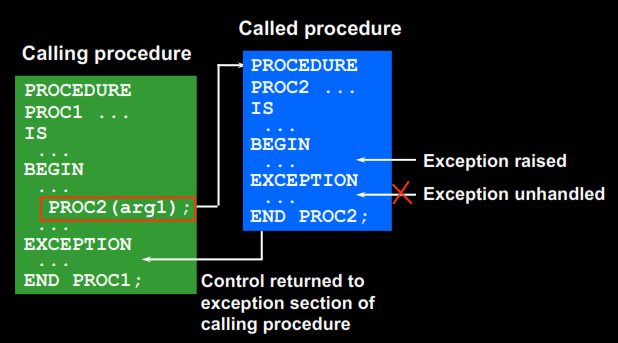 3. FUNCTION
Function
Function merupakan sebuah nama dalam blok PL/SQL yang memberikan sebuah nilai kembalian (return value)
Sebuah fungsi/ “function” dapat disimpan dalam database sebagai object scheme untuk eksekusi yang berulang
Sebuang fungsi / “function” dipanggil sebagai bagian dari sebuah ekspresi.
Pembuatan “FUNCTION”
Syntax
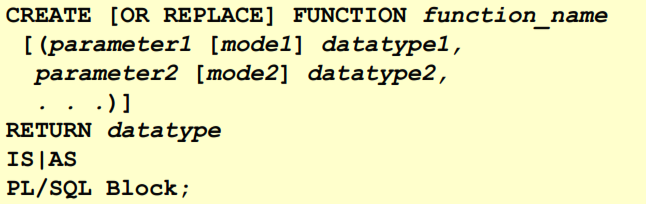 PL/SQL Block harus mempunya minilai satu 
statement RETURN
Pembuatan “FUNCTION”
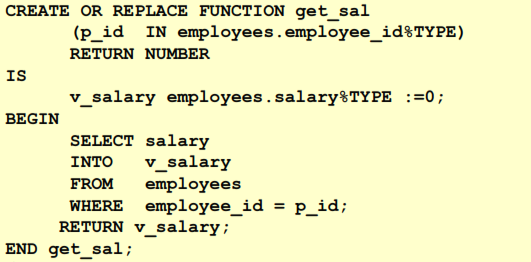 Eksekusi “Function”
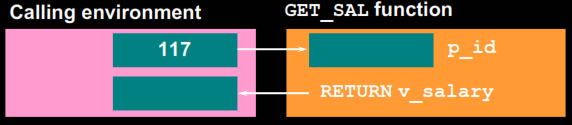 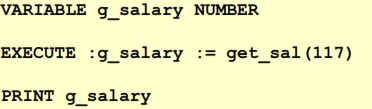 Memanggil fungsi dalam SQL
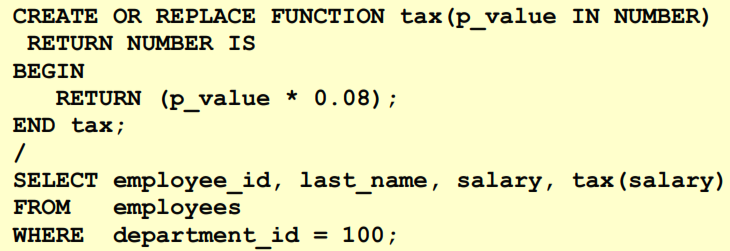 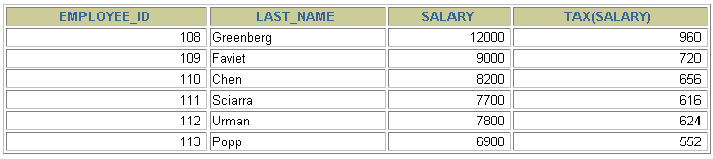 Memanggil fungsi dalam SQL
Memanggil fungsi di SQL dapat dilakukan pada:
Pada bagian perintah SELECT
Klausa WHERE dan HAVING
KLAUSA CONNECT BY, START WITH, ORDER BY, dan GROUP BY
Klausa VALUE dari perintah INSERT
Klausa SET dari perintah UPDATE
Batasan Pemanggilan Fungsi dari SQL
Untuk menjadikan sebuah fungsi dapat dipanggil dari perintah SQL maka :
Menjadi sebuah fungsi yang tersimpan
Hanya menggunakan parameter IN
Hanya dapat menggunakan tipe data SQL bukan PL/SQL
Tipe data RETURN harus tipe data SQL
Fungsi yang dipanggil dari SQL tidak boleh mengandung perintah DML
Jika menggunakan UPDATE/DELETE tidak dapat menggunakan nama tabel yang sama pada perintah DML
Jika menggunakan UPDATE/DELETE tidak dapat menggunakan nama tabel yang sama untuk query
Sebuah fungsi tidak dapat mengakhiri sebuah transaksi.
Batasan Pemanggilan Fungsi dari SQL
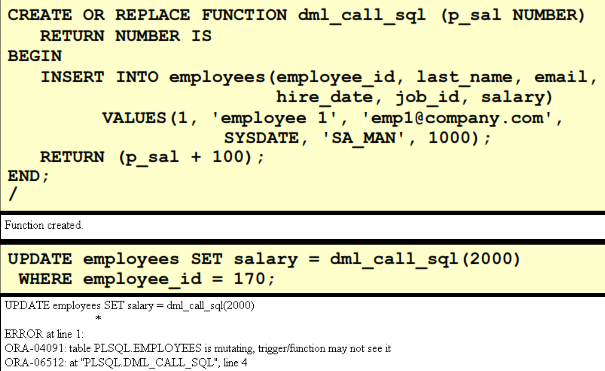 Perbedaan Procedure dan Function
Keuntungan
Peningkatan Performa
Mudah dalam perbaikan
Peningkatan keamanan dan keutuhan data
Peningkatan keaslian data
4. Mengelola Subprogram
HAK AKSES
Untuk dapat merujuk dan mengakses objek dari schema yang berbeda dalam sebuah subprogram, maka harus diberikan hak akses yang merujuk pada objek secara eksplisit, tidak termasuk dalam sebuah role
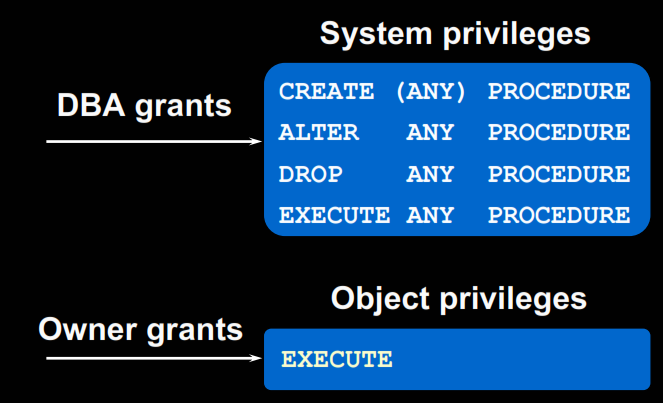 Akses Data
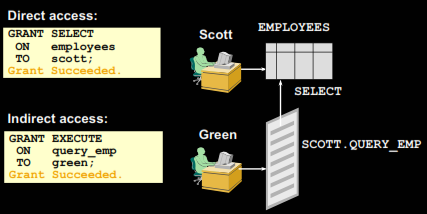 Invoker’s Rights
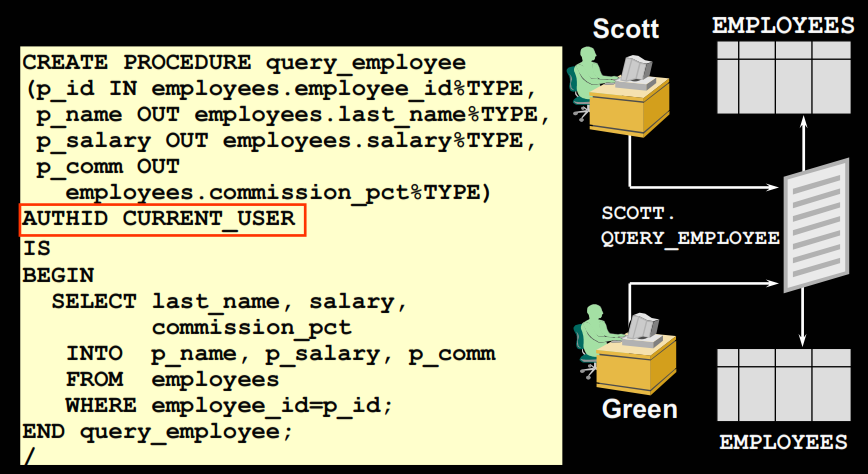 AUTHID CURRENT_USER : beberapa user dapat mengakses prosedur atau obyek  yang berbeda skema 
AUTHID DEFINER : hak akases untuk prosedur atau obyek hanya pada user khusus yang memiliki akses.
USER_OBJECTS
User_objects berisi informasi data yang ada dalam suatu skema database.
USER_SOURCE
User_source digunakan untuk melihat data dictionary pada sebuah skema;
USER_ERRORS
User_errors digunakan untuk menampilkan object yang terakhir dikompile dan menunjukkan informasi error
SHOW ERRORS
Show errors digunakan untuk menunjukkan hasil kompilasi eror yang telah dijalankan atau terjadi
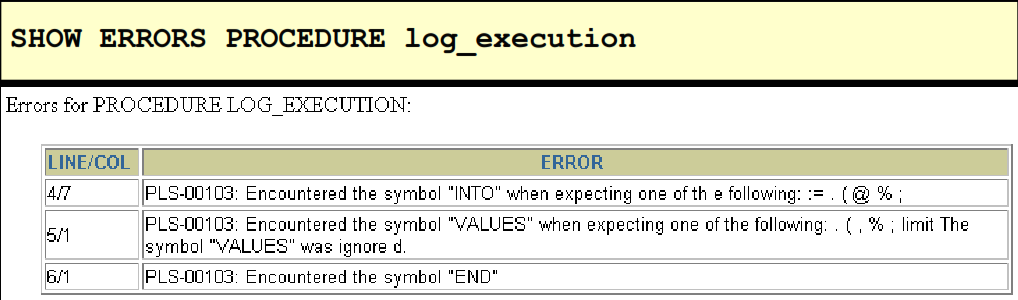 5. Pembuatan “PACKAGES”
Package
Package : suatu grup yang secara logis menghubungan tipe PL/SQL, item dan subprogram
Package terdiri dari 2 :
Specification
Body
Oracle server dapat membaca multi object  ke  memori dalam sekali waktu
Package Object
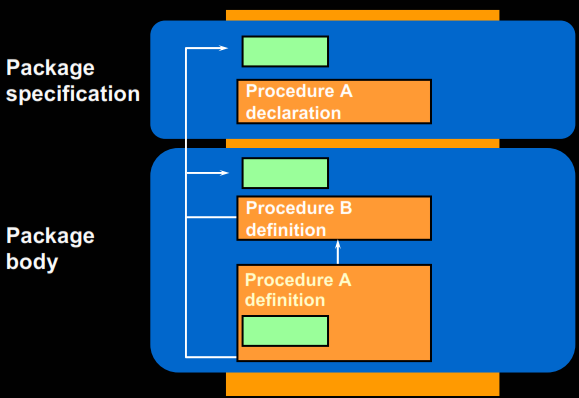 Package specification dapat dibuat tanpa package body, tapi package body tidak dapat dibuat tanpa package specification
Package Specification
Syntax :



REPLACE digunakan untuk menghapus atau membuat ulang 
Variable dideklarasikan dalam specification dengan inisialilasi NULL sebagai default
Semua constructs dideklarasikan dalam sebuah package dapat diakses oleh user yang memiliki hak akses
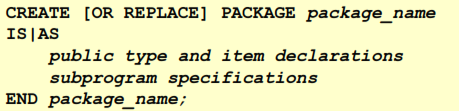 Package Specification
CREATE  OR REPLACE PACKAGE comm_package IS
	g_comm NUMBER := 0.10;
	PROCEDURE reset_comm
	(p_comm   IN   NUMBER);
END comm_package;
G_COMM adalah global variabel dengan inisialisasi 0.10
RESET_COMM adalah public procedure diimplementasikan dalam package body
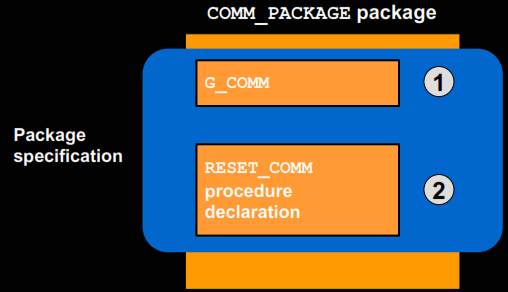 Package Body
Syntax :



REPLACE digunakan untuk menghapus atau membuat ulang 
Identifier yang didefiniskan dalan body adalah private. 
Semua private constructs dideklarasikan dulu sebelum digunakan di public constructs.
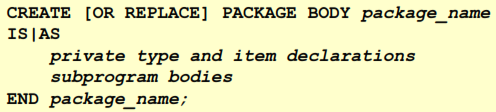 Package Body
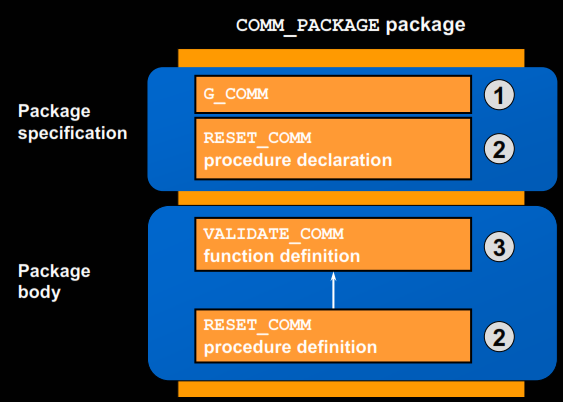 Package Body
CREATE OR REPLACE PACKAGE BODY comm_package IS
	FUNCTION validate_comm (p_comm IN NUMBER) RETURN BOOLEAN
	IS
		v_max_comm NUMBER;
	BEGIN
		SELECT MAX (commissin_pct) INTO v_max_comm
		FROM	employees;
		IF p_comm > v_max_comm THEN  RETURN (FALSE);
		ELSE	RETURN (TRUE); END IF;
	END validate_comm;
	PROCEDURE reset_comm (p_comm IN NUMBER)IS
	BEGIN
	 	IF validate_comm(p_comm) THEN g_comm :=p_comm;
		ELSE RAISE_APPLICATION_ERROR (-20210,’invalid 					commission’);
		END IF;
	END reset_comm;
END comm_package;
Pemanggilan package constructs
Memanggil sebah fungsi dari sebuah prosedur dalam package yang sama
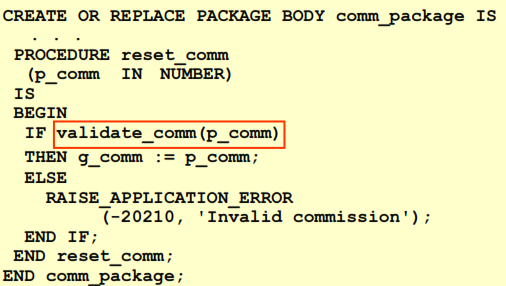 Pemanggilan package constructs
Memanggil sebuah prosedur package dari iSQL*Plus

Memanggil sebuah prosedur package dari skema berbeda

Memanggil Sebuah prosedur package dengan remote database
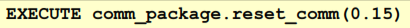 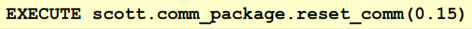 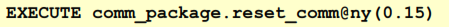 BODILESS PACKAGE
Package specification dapat dibuat tanpa package body, tapi package body tidak dapat dibuat tanpa package specification
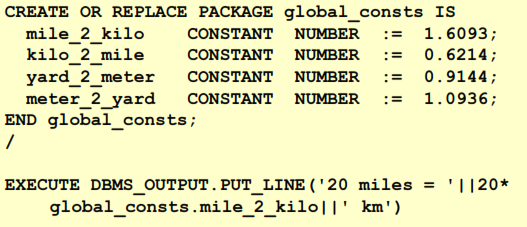 Menghapus Packages
Untuk menghapus specification pakcage dan body package

Untuk menghapus body package
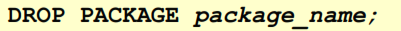 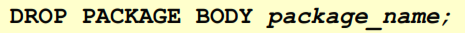 Keuntungan package
Modoulariti : enkapsulasi construct 
Desain aplikasi lebih mudah 
Menyembunyikan informasi :
Hanya deklarasi dalam  package specification yang terlihat dan diakses oleh aplikasi
Private constructs dalam package body tersembunyi dan tidak dapat diakses
Semua coding tersembunyi dalam package body
Overloading : multiple subprogram dengan nama yang sama
Performa lebih baik :
Semua package dimasukkan / disimpan dalam memori
Hanya ada satu  copy dalam memori untuk semua user
Overloading
Memperbolehkan menggunakan nama yang sama untuk subprogram berbeda didalam sebuah block PL/SQL
Membutuhkan sebuah formal parameter dari subprogram untuk membedakan angka , urutan atau tipe data
Flebih fleksibel dalam build karena seorang user atau aplikasi tidak terbatas oleh tipe data spesific atau angka dari parameter formal.
Overloading
Contoh :
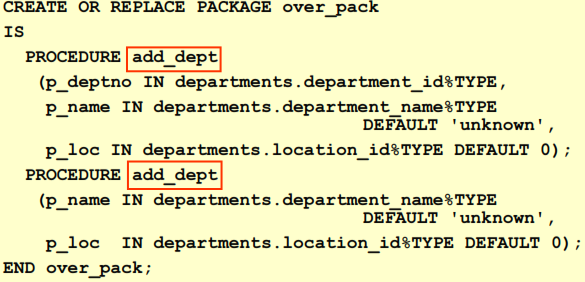 Overloading
Contoh :
CREATE PACKAGE BODY journal_entries AS
   ...
   PROCEDURE journalize (amount REAL, trans_date VARCHAR2) 
   IS
   BEGIN
    INSERT INTO journal
       VALUES (amount, TO_DATE(trans_date,'DD-MONYYYY'));
   END journalize;
   PROCEDURE journalize (amount REAL, trans_date INT) IS
   BEGIN
    INSERT INTO journal
       VALUES (amount, TO_DATE(trans_date, 'J'));
   END journalize;
END journal_entries;
6. Pembuatan Trigger Database
TRIGGER
Trigger adalah sebuah blok PL/SQL atau sebuah prosedur PL/SQL yang terhubung dengan tabel, view, skema atau database
Eksekusi secara implisit kapanpun ketika sebuah even diberikan
Eksekusi dpat berjalan baik dari sisi aplikasi maupun database
Mendesign Triggers
Tujuan Mendesign tiger :
Menjalankan aksi yang berelasi
Pemusatan operasi global
Tidak mengunakan trigger ketika :
Duplikasi dengan trigger lainnya
Fungsionalitas siap dibangun ke dalam server oracle
Membuat stored procedure dan memanggilnya dalam sebuah trigger jika code PL/SQL sangat panjang
Penggunaan tigger yang sangat banyak akan menyulitkan dalam maintain pada project yang besar
DML TRIGGER
Trigger statement terdiri dari :
Trigger timing 
Untuk tabel 	: BEFORE, AFTER
Untuk View 	: INSTEAD OF
Triggering event : INSERT, UPDATE, atau DELETE
Nama tabel : On Table, view
Tipe Trigger : Row atau Statement
Klausa WHEN : pembatasan kondisi
Trigger Body : blok PL/SQL
DML TRIGGER
Trigger timing : kapan seharusnya trigger dijalankan ?
BEFORE : eksekusi trigger sebelum even DML pada sebuah tabel
AFTER : eksekusi trigger setelah even DML pada sebuah tabel.
INSTEAD OF : Digunakan pada saat trigger dijalankan pada view
DML Trigger
Tipe trigger : pengaruh dari trigger apakah hanya satu baris statement atau setiap baris ?
Statement : Trigger akan dijalanakan hanya sekali ketia sebuah event trigger tejadi.
Row : trigger dijalankan pada setiap baris yang dipengaruhi oleh terjadinya sebuah event. Baris trigger tidak akan dieksekusi jika tidak ada baris yang terpengaruh
Firing Sequence
Single ROW
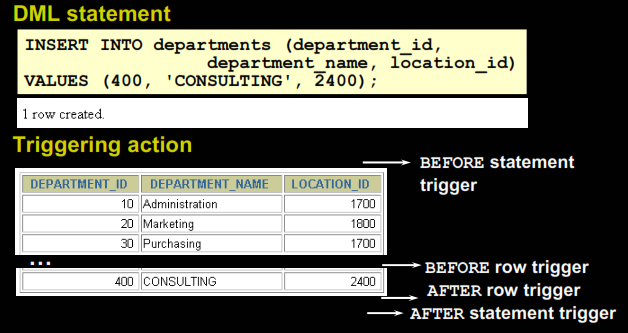 many row
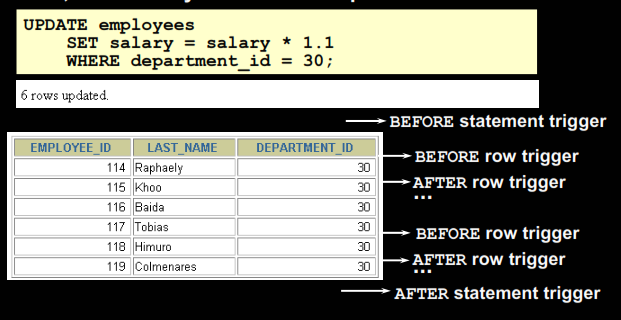 DML Statement Trigger
Syntax
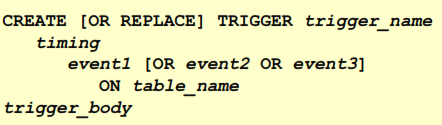 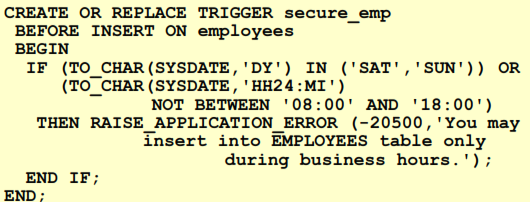 CONTOH
DML ROW TRIGGER
Syntax
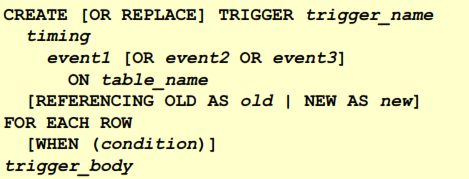 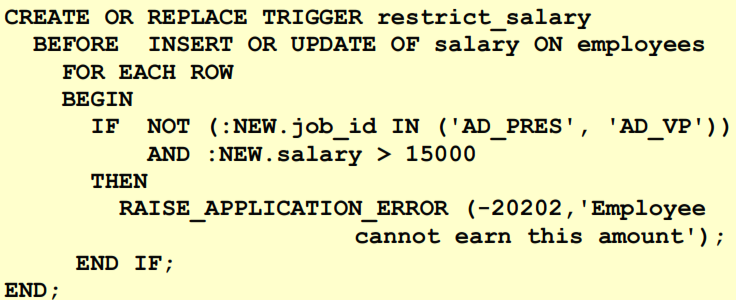 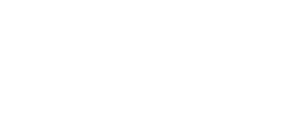 Menggunakan Kondisional
BEFORE INSERT OR UPDATE OR DELETE ON employees
BEGIN
	IF (TO_CHAR (SYSDATE,'DY') IN ('SAT','SUN')) OR
	(TO_CHAR (SYSDATE, 'HH24') NOT BETWEEN '08' AND '18')
	THEN
		IF DELETING THEN
			RAISE_APPLICATION_ERROR (-20502,'You may delete from
			EMPLOYEES table only during business hours.');
		ELSIF INSERTING THEN
			RAISE_APPLICATION_ERROR (-20500,'You may insert into
			EMPLOYEES table only during business hours.');
		ELSIF UPDATING ('SALARY') THEN
			RAISE_APPLICATION_ERROR (-20503,'You may update
			SALARY only during business hours.');
		ELSE
			RAISE_APPLICATION_ERROR (-20504,'You may update
			EMPLOYEES table only during normal hours.');
		END IF;
	END IF;
END;
Kualifikasi OLD dan NEW
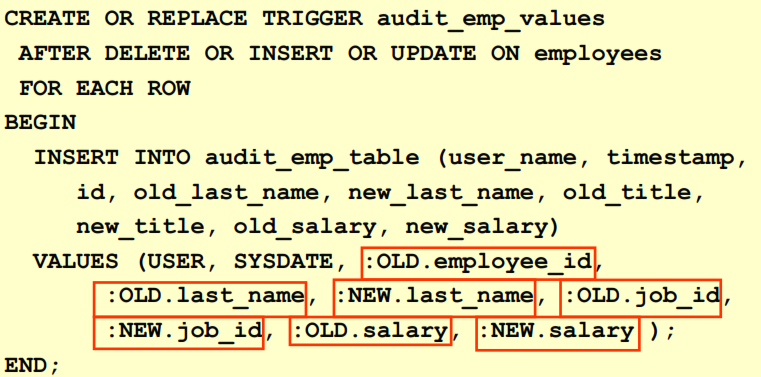 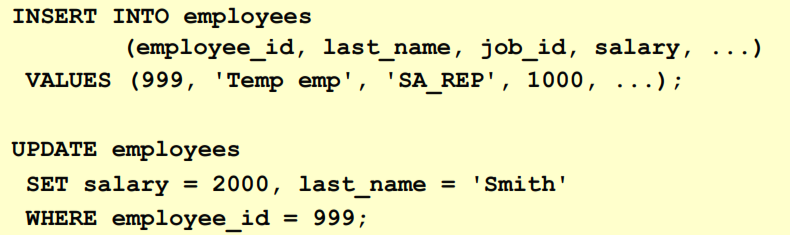 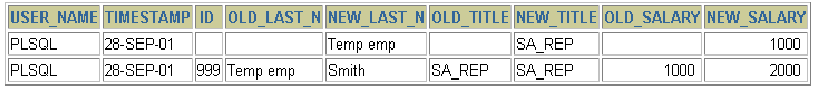 Menggunakan Klausa WHEN
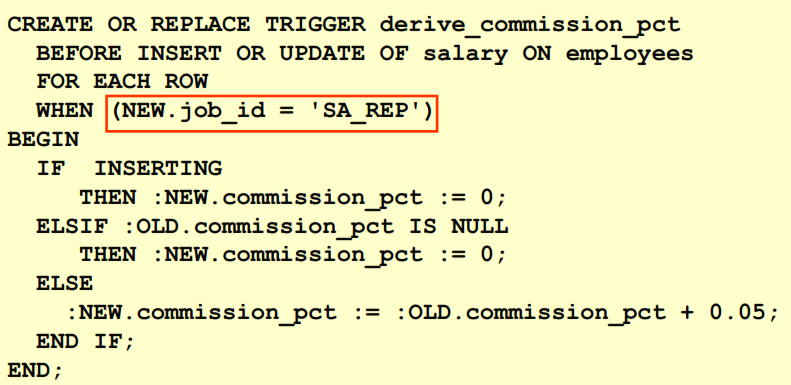 Menggunakan Klausa WHEN
Pada klausa WHEN, penggunaan OLD dan NEW qualifier tidak dengan prefiks (:). Untuk menggunakan NEW qualifier, gunakan BEFORE Row Trigger, jika timing BEFORE pada trigger diatas diganti dengan AFTER, maka akan didapat pesan kesalahan :
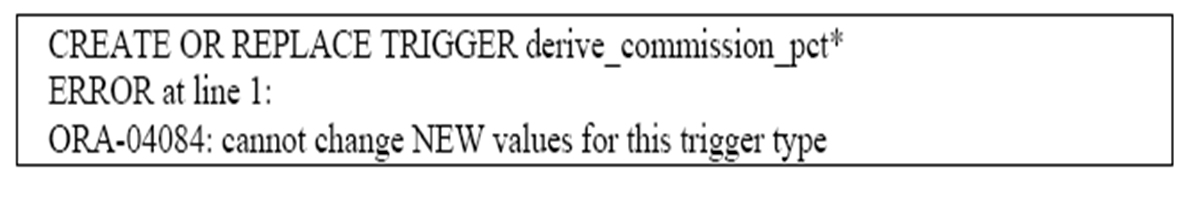 Trigger vs Prosedur
Mengelola Trigger
Disable atau enable trigger

Disable atau enable semua trigger untuk semua tabel

Recompile trigger untuk sebuah tabel
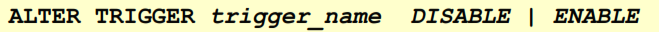 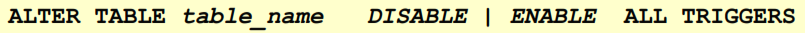 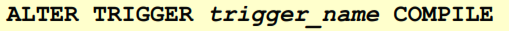 PERTANYAAN ????